Case Study: Apache OODT Framework Application for Support to the Joint Polar Satellite System (JPSS)
Richard Ullman, Peyush Jain, Wayne McCullough
NASA Goddard Space Flight Center, Greenbelt MD

ApacheCon NA
Portland, OR
February 26-28, 2013
27 Feb 2013
OODT for JPSS: ApacheCon NA
1
Agenda
GRAVITE Overview
Investigator Processing System (IPS) Design using OODT
Performance Measures
27 Feb 2013
OODT for JPSS: ApacheCon NA
2
GRAVITE Overview(Government Resource for Algorithm Verification, Independent Test, and Evaluation)
27 Feb 2013
OODT for JPSS: ApacheCon NA
3
Field Terminal Users
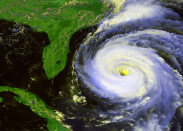 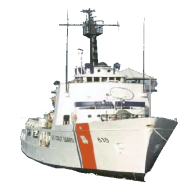 JPSS-1 Mission Architecture
GPS
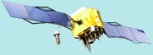 TDRSS
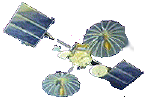 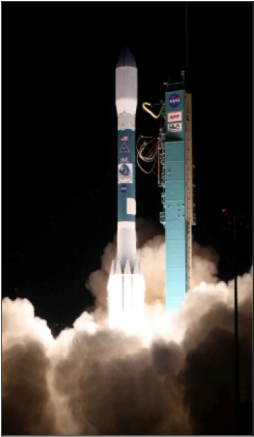 Space Segment
Science Data Segment
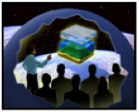 CLASS
(Archive)
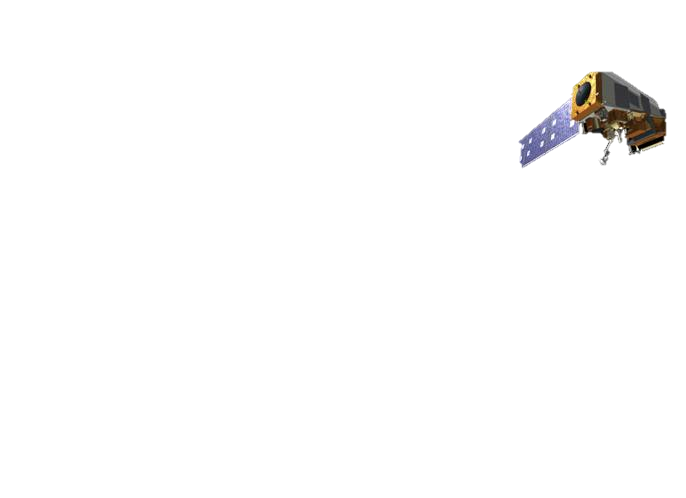 JPSS-1
User 
Community
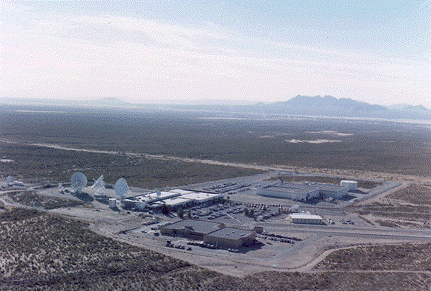 WSC
T&C (S-band)
SMD (Ka-band)
Launch
Segment
Space/Ground Communications Node
Polar Ground Stations 
(Svalbard, Fairbanks,
McMurdo, Troll)
NOAA (NWS)
Cal/Val Node (GRAVITE)
ESPC
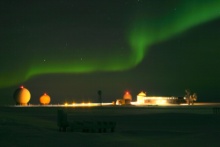 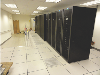 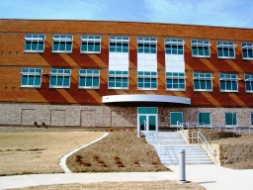 Ingest
Management & Ops Node
NSOF
CBU
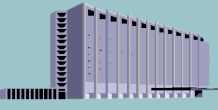 Product Generation
NSOF MMC
Data Del
Data Del
AFWA
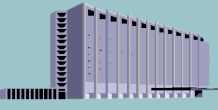 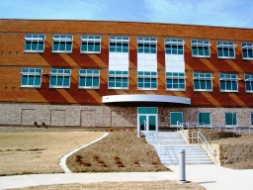 DQM
Ground Network Node
CBU  MMC
Process
Process
Infra
Infra
Product Distribution
Data Mgt
Data Mgt
Ingest
Ingest
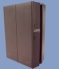 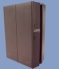 J1 Simulator
Node
(FVTS)
JPSS SMD Hub at CBU
JPSS SMD Hub 
at NSOF
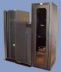 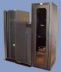 Ancillary Data Relay
Data Processing Node (IDPS)
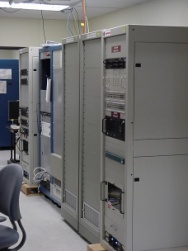 NAVY
FNMOC/ NAVOCEANO
JPSS  Ground  System
Ground Segment
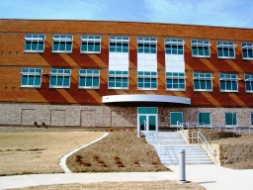 Ancillary Data
27 Feb 2013
OODT for JPSS: ApacheCon NA
4
Command and Telemetry
Mission Data
Key:
Climate User
Community
JPSS-1 Mission System
Ground Segment
Space Segment
NOAA Environmental Satellite Processing Center (ESPC)
Ground System
Satellite
Management & Operations Node
Ground Network Node
Space / Ground Communications Node
Spacecraft
Instruments
Ground Support Equipment
Simulation Node
Calibration & Validation Node
Ingest
Product 
Generation
Launch Segment
Common Ground System Support Node
Data Processing Node
Product Distribution
Launch Vehicle
Launch Facilities
Field Terminal Support Node
Infrastructure
External Interfaces
National Weather Service
(NWS) & Other NOAA Users
Field Terminal Users
NASA Space Network
NASA Flight Dynamics Facility
NASA Science Data System
NOAA Comprehensive Large-Array Stewardship System (CLASS)
Operational Users:
AFWA / FNMOC / NAVOCEANO
NASA Conjunction Assessment and Risk Analysis (CARA)
27 Feb 2013
OODT for JPSS: ApacheCon NA
5
Overview:GRAVITE Purpose
GRAVITE is the Calibration & Validation Node to support JPSS mission data products and algorithm operational science:
Instrument Calibration
Product Validation
Algorithm Verification
Algorithm and Product Operational Tuning
Product Data Quality Support
Algorithm Investigation
27 Feb 2013
OODT for JPSS: ApacheCon NA
6
Overview:GRAVITE Definition
GRAVITE design is two-faceted:
“Bring the computer to the data”  Siting at NSOF places analysis and support CPU in the same datacenter as the original data production. Blade center CPUs are applied in a variety of ways on a large store of mission data.
“Bring the data to the computer”  GRAVITE is a store-and-forward fan-out for remote science “Local Computing Facilities (LCFs)” to receive mission data for analysis.
GRAVITE is:
A mission data support system; Class “C” under NASA standard 7150.2A
27 Feb 2013
OODT for JPSS: ApacheCon NA
7
Overview:Design Philosophy
Follow NASA 7150.2A
AND strive whenever practical to: 
Use Open Source with PARTICIPATION
Release custom components to the open source community drives build quality that must survive anonymous and unsympathetic peer review.
Adapt processes to core off-the-shelf components rather than use exotic extensions or custom build.
Design for the “general abstract case.”  A few core components are preferable to many special purpose components.
Reconfigure or re-factor rather then reinvent.
27 Feb 2013
OODT for JPSS: ApacheCon NA
8
Overview: GRAVITE Subsystems
IDPS
Correlative Sources
G-ADA
Correlative Sources
Ingest
CLASS
Processing
Data Access and Distribution
CLASS
ICF
Portal
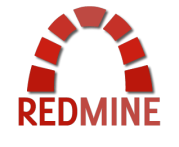 LCFs
Inventory
login
27 Feb 2013
OODT for JPSS: ApacheCon NA
9
Overview:GRAVITE Subsystems
GRAVITE – Government Resource for Algorithm Verification, Independent Test, and Evaluation
Inventory – Science Mission Data and Correlative data as defined and required for calibration and validation activities.
IPS - Investigator-led Processing System, a production system. Runs PGEs for Cal/Val artifacts, Algorithm Support artifacts, and Data Quality Monitoring artifacts.
G-ADA – GRAVITE Algorithm Development Area, an instance of the algorithm operational production environment. Runs Algorithms for alternate processing and unit test.
ICF – Investigator Computing Facility, a commodity Linux system for general investigation using the data inventory.
Portal – Knowledge and coordination sharing through Blogs, Wikis, Action trackers, etc. 
Ingest – Inserts data into the inventory.
Distribution – Push or Pull; to external partners or internal subsystems.
LCF –  Local Computing Facilities: Generically interfacing institutional computing facilities.
27 Feb 2013
OODT for JPSS: ApacheCon NA
10
Overview:IPS
Data Sources
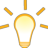 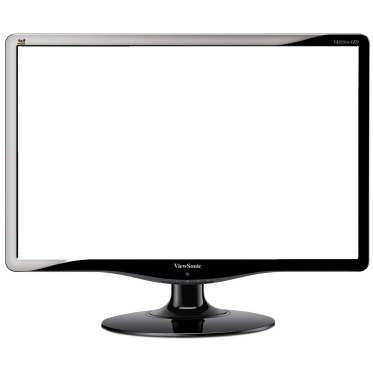 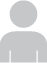 END
INGEST
DIST
Investigator
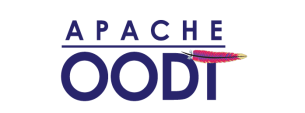 START
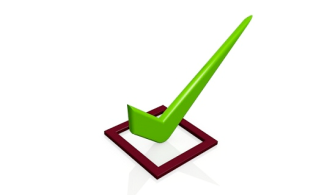 Data
Store
Trigger
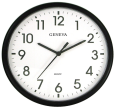 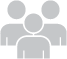 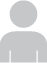 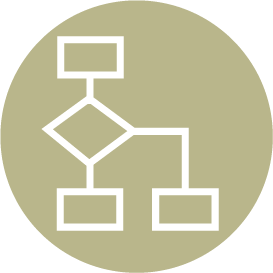 PGE
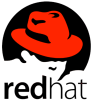 Staff / AIT
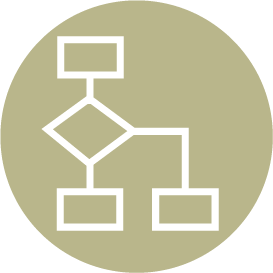 PGE
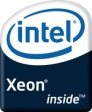 Operator
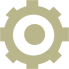 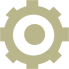 Result
Result
PGE Creation and Integration
PGE Operation and Result Distribution
The Investigator Processing System (IPS) is a set of components that provides a data-rich, data-driven and operator-managed production service for the ACVST investigator to direct routine, well defined “near-line” production in support of Cal/Val, Algorithm Operation, and Product Quality Monitoring.
27 Feb 2013
OODT for JPSS: ApacheCon NA
11
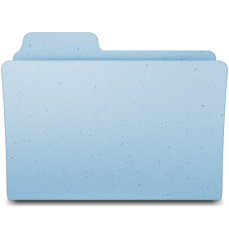 Overview:
ICF
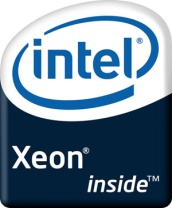 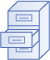 Data
Store
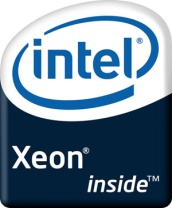 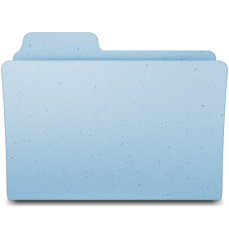 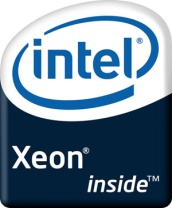 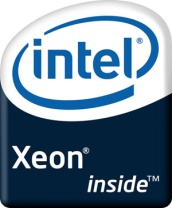 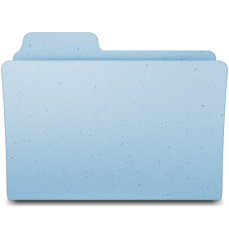 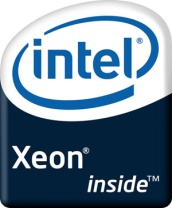 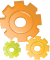 Mission and
Correlative
Data
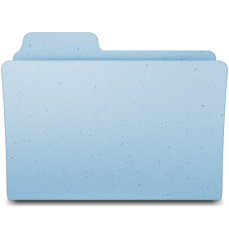 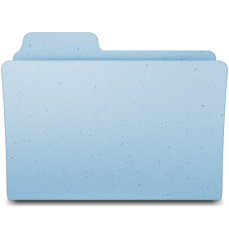 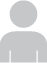 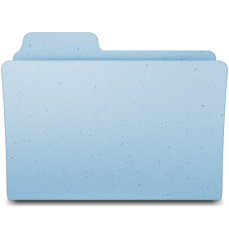 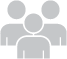 Data Center CPU
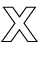 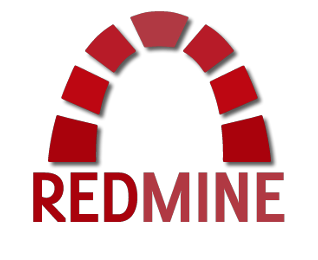 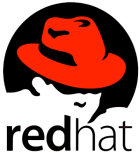 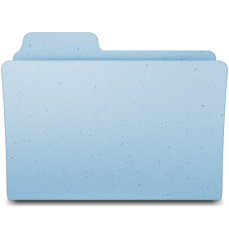 user and shared workspaces
user and GRAVITE applications
libraries, compilers, COTS, 
GOTS, ADL, etc
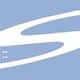 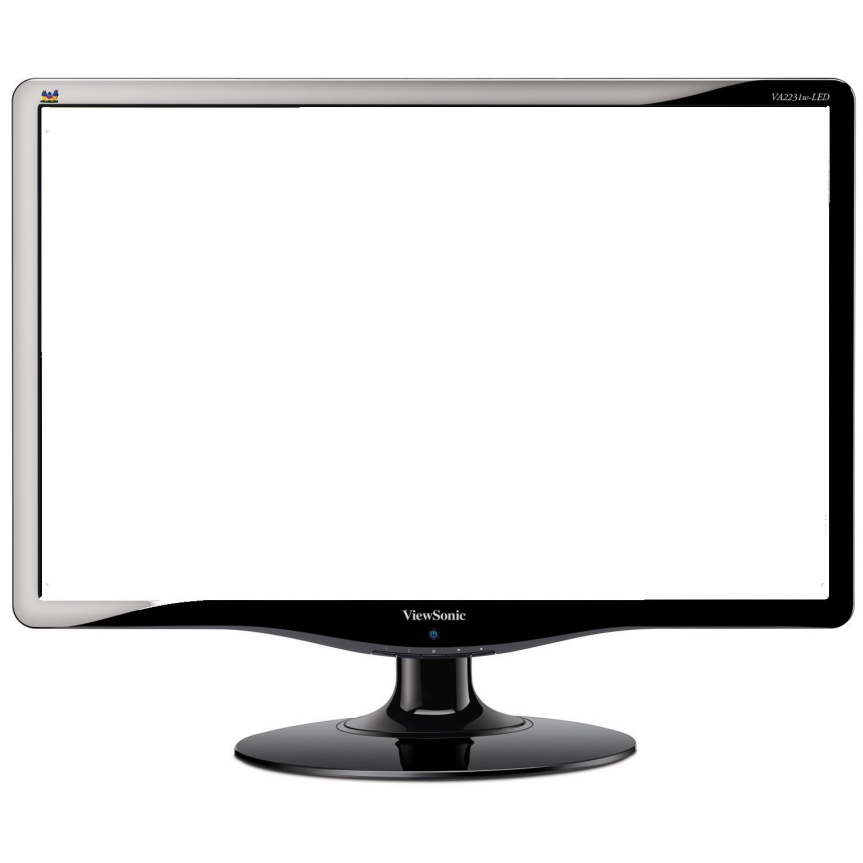 Portal
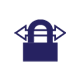 The Investigator Computing Facility (ICF) provides virtual private network entry for ACVST investigator to interactively use custom and shared computing applications to the resource.  To the LCF workstation, the CPU, data store and portal are “in the cloud”.
VPN
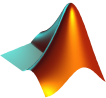 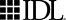 etc.
Local 
Computing
Facility (LCF) Investigator Workstation
27 Feb 2013
OODT for JPSS: ApacheCon NA
12
GRAVITE Overview:ADA
Data Sources
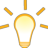 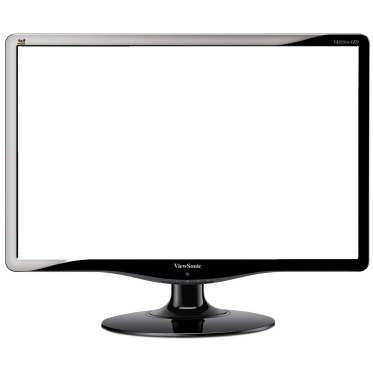 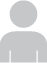 END
INGEST
DIST
Investigator
START
Data
Store
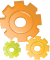 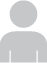 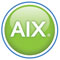 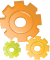 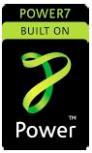 ADA User
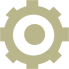 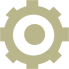 Result
Result
Alternate Production and Result Distribution
GRAVITE Algorithm Development Area (ADA) provides an “operations-like” environment for trained ADA investigators “alternate production” of proposed algorithm changes or of baseline algorithms using alternate inputs.
27 Feb 2013
OODT for JPSS: ApacheCon NA
13
Overview:ADA
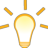 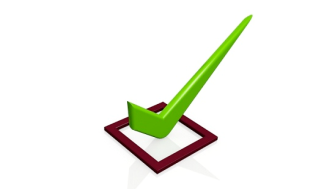 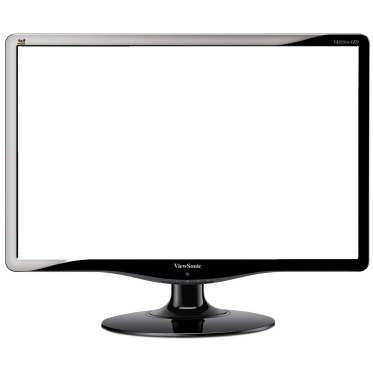 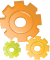 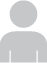 Unit Functional Test
Investigator
START
Unit Regression Test
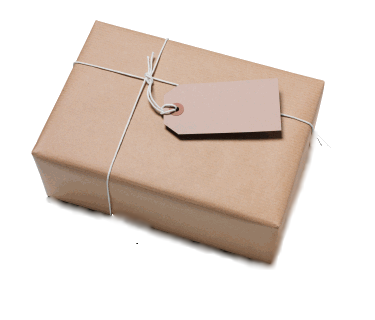 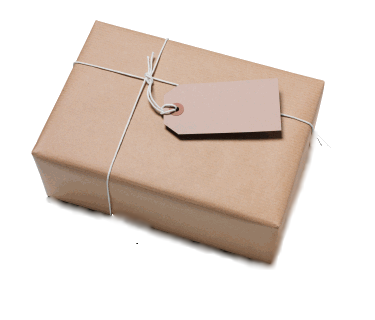 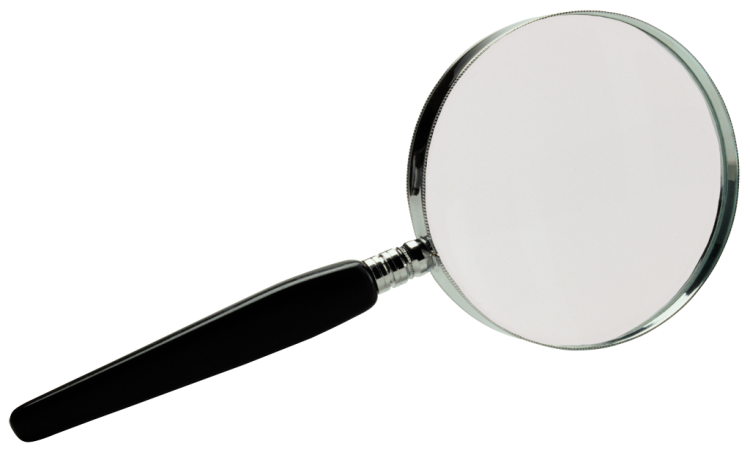 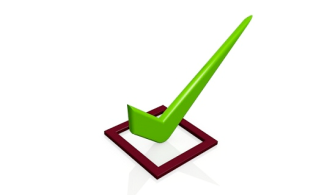 ACP
ACP
END
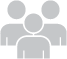 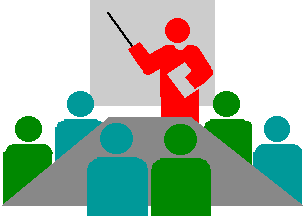 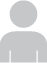 JAM / AIT
Forward ACP for integration into Operations
Operator
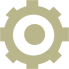 Result
DRAT / AERB
Unit Test of ACP
GRAVITE Algorithm Development Area (ADA) provides an “operations-like” environment for unit testing of proposed algorithm changes in the form of an Algorithm Change Package (ACP).  After verification, ACP is forwarded to CGS contractor for integration.
27 Feb 2013
OODT for JPSS: ApacheCon NA
14
Overview: GRAVITE : Scope of Discussion
IDPS
Correlative Sources
G-ADA
Correlative Sources
Ingest
CLASS
Processing
Data Access and Distribution
CLASS
ICF
Portal
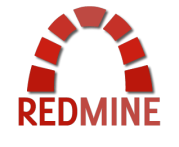 LCFs
Inventory
login
27 Feb 2013
OODT for JPSS: ApacheCon NA
15
IPS Design
27 Feb 2013
OODT for JPSS: ApacheCon NA
16
Driving Requirements
The GRAVITE shall ingest a sum total of up to 5.0 TB/day across its point-to-point and web-based interfaces.
The GRAVITE shall allow authorized users to upload data for ingest.
The GRAVITE shall allow operators and authorized users to classify data, software, and documentation as unrestricted, proprietary, licensed or ITAR.
The GRAVITE shall generate searchable metadata parameters for ingested data items.
The GRAVITE shall provide authorized users access to stored data and hosted documentation based on their account permissions.
The GRAVITE shall allow operators and authorized users to execute automated data processing jobs.
The GRAVITE shall perform automatic removal of data files once past their assigned retention period.
27 Feb 2013
OODT for JPSS: ApacheCon NA
17
Overview
27 Feb 2013
OODT for JPSS: ApacheCon NA
18
Overview
INGEST
27 Feb 2013
OODT for JPSS: ApacheCon NA
19
Overview
AUTOMATED PROCESSING
INGEST
27 Feb 2013
OODT for JPSS: ApacheCon NA
20
Overview
DISTRIBUTION
AUTOMATED PROCESSING
INGEST
27 Feb 2013
OODT for JPSS: ApacheCon NA
21
Overview
DISTRIBUTION
AUTOMATED PROCESSING
UPLOAD
INGEST
27 Feb 2013
OODT for JPSS: ApacheCon NA
22
Overview
27 Feb 2013
OODT for JPSS: ApacheCon NA
23
Overview
Data sources either push files to the landing zone or Push Pull component pulls remote files and place them on the landing zone.
Crawler component looks for new files on landing zone and passes file locations to File Manager component.
File Manager reads file metadata; writes metadata related entries to the database. Crawler archives files in storage.
Workflow Manager sends PGE information to the Planner. Planner checks to see if all pre-conditions are met for running a PGE. If conditions are met, Workflow Manager component sends a task to Resource Manager component.
Resource Manager executes task on available machine. Outputs are sent to the landing zone for ingest.
Database and storage together makes up Inventory
Distribution component makes data available to the users.
27 Feb 2013
OODT for JPSS: ApacheCon NA
24
Overview
OODT components:
Push Pull
Crawler
File Manager
Workflow Manager
Resource Manager
New development:
Distribution
Upload Tool
Inventory
Planner
Incinerator
27 Feb 2013
OODT for JPSS: ApacheCon NA
25
Ingest
27 Feb 2013
OODT for JPSS: ApacheCon NA
26
Ingest
27 Feb 2013
OODT for JPSS: ApacheCon NA
27
Ingest
Pulls data from sources like AERONET, NOMAD3, PODAAC, physical media, etc. to the landing zone.
IDPS, CLASS, ADA, Users, PGEs, etc. pushes data to the landing zone.
Separate Crawler instances monitor directories and subdirectories for each data source for new files.
Crawler verifies checksum. Crawler sends file location to File Manager. It is also responsible for moving files from landing zone to storage.
File Manager defines H5 and generic metadata extractors to extract metadata and populate the database.
27 Feb 2013
OODT for JPSS: ApacheCon NA
28
Distribution
27 Feb 2013
OODT for JPSS: ApacheCon NA
29
Distribution
27 Feb 2013
OODT for JPSS: ApacheCon NA
30
Distribution
Users will be authenticated via LDAP.
Users will be able to perform extensive searches and retrieve datasets via web portal.
Users will be able to subscribe to specific datasets via web portal. Subscription service will create links to subscribed files in the staging area (under GRAVITE).
Database will be accessed only via Data Access Object (DAO) layer.
Service layer will use DAOs to validate and process user requests.
27 Feb 2013
OODT for JPSS: ApacheCon NA
31
Upload
27 Feb 2013
OODT for JPSS: ApacheCon NA
32
Upload
27 Feb 2013
OODT for JPSS: ApacheCon NA
33
Upload
Upload tool allows users to insert arbitrary data into system
Upload tool will be passed three different parameters
Type
Source files
Expiration Time
An XML file will be created so that the ingest module knows where to upload the files to on the Landing Zone
27 Feb 2013
OODT for JPSS: ApacheCon NA
34
Automated Processing
27 Feb 2013
OODT for JPSS: ApacheCon NA
35
PGE
27 Feb 2013
OODT for JPSS: ApacheCon NA
36
PGE
The PGE Planner will verify that all input files have been received.
The Planner will check the inventory for all granule-based input files.
The Planner will check for all other non-granule inputs necessary for the PGE to run
Workflow is initiated by the planner
Creates working directory
Stages files found by planner
PGE comprised of several tasks
Tasks are then sent to the Resource Manager for execution
On completion, Output files sent to landing zone
Ingest task will add them to inventory
27 Feb 2013
OODT for JPSS: ApacheCon NA
37
Resource Manager
27 Feb 2013
OODT for JPSS: ApacheCon NA
38
Resource Manager
The Workflow Manager submits workflow job tasks to the Resource Manager.
The Resource Manager uses the Resource Monitor to check the current state of the Resource Nodes to execute the jobs on.
If no Resource Nodes are available for job execution, the Scheduler queues the jobs using the Job Queue.
If Resource Nodes are available, the Job scheduler uses the Batch Managers to submit the jobs for execution to the available Resource Nodes on the servers.
The Job scheduler uses the Job Monitor to check the status of job executions.
27 Feb 2013
OODT for JPSS: ApacheCon NA
39
Incinerator
27 Feb 2013
OODT for JPSS: ApacheCon NA
40
Incinerator
The Incinerator is scheduled to run every 15 minutes.
The Incinerator searches user data directories and removes links after configurable time expires.
Incinerator searches PGE directory and removes links and folders after configurable time expires.
Incinerator checks database for expired mission data based on their expiration date and if the data is expired, the data gets deleted with its corresponding database record.
Configurable time to expire links and folders is nominally set to 7 days.
27 Feb 2013
OODT for JPSS: ApacheCon NA
41
Database
PostgreSQL
Open source database
Designed to support high transaction, mission-critical applications
Supports Geospatial searching capability
Replication support
Error messages are descriptive
PostGIS
Extension to PostgreSQL
Spherically correct spatial searches
Hibernate
Industry Standard ORM (object relational mapping)
Low Overhead
High Maintainability and Flexibility
27 Feb 2013
OODT for JPSS: ApacheCon NA
42
Database
Every data file will have records in the database.
Essential file information will be stored and updated when appropriate.
Metadata is stored, dependent upon file type.
The information needed to run subscriptions is stored in the database.
The information needed to plan and prepare a PGE execution is stored in the database.
27 Feb 2013
OODT for JPSS: ApacheCon NA
43
Statistics
Tables created for Ingest, Distribution, and PGE
Ingest
Files & bytes per Source ingested in a period of time
Distribution
Files & bytes served per user
Files served via local subscriptions per user
PGE
Run time
Exit status
Jobs started/completed per unit time
Backlog per unit time (jobs queued not started)
27 Feb 2013
OODT for JPSS: ApacheCon NA
44
Performance
27 Feb 2013
OODT for JPSS: ApacheCon NA
45
Hardware/Software Mapping
Hardware For Tests:
Each IBM Blade:
Intel Xeon Processor E5-2640 6C 2.5GHz 15MB Cache 1333MHz 95W (2)
IBM 256GB SATA 2.5" MLC HS Entry SSD (2)
QLogic 2-pt 10Gb Converged Network Adapter(CFFh) (1)
IBM GPFS Storage
Tests done on single NSD Server for GPFS
Connected via Fibre Channel to single SAN in RAID-6 configuration
Software:
Red Hat 6.3 (Operating System)
Eclipse Juno (IDE)
PostgreSQL 9.1.6 (Database)
JDK 1.6 (Java)
Maven 2.2 (Manages project build, reporting, and documentation)
Python 2.7 (Python)
h5dump 1.8.9 (Dumps directory of hdf5 into XML)
27 Feb 2013
OODT for JPSS: ApacheCon NA
46
Performance Methodology
Strategy
Identify each step of task
Do performance testing of each step
Verify that each step can exceed necessary performance
Components to Verify:
Ingest
Inventory
PGE
Distribution
27 Feb 2013
OODT for JPSS: ApacheCon NA
47
Ingest Tasks
Ingest Tasks
Detect
Verify
Extract Metadata (H5Dump)
Store File info and Metadata in Database
Archive data
One orbit is 102 minutes
Each task must be take less than one orbit for one orbit of data.
The total cost of tasks must be less than one orbit
27 Feb 2013
OODT for JPSS: ApacheCon NA
48
Ingest Performance: Verify and Extract
27 Feb 2013
OODT for JPSS: ApacheCon NA
49
Ingest Performance: Verify and Extract
Verify Performance of HDF Dump & Metadata extraction
Each task needed to be performed once per file
Worst Performance Single Thread: 8.6 FPS (23.25 minutes per orbit)
Many Threads: 19.55 FPS (10.25 minutes per orbit)
Conclusions:
We can perform these tasks in the needed time.
We can increase performance by parallelizing the job.
Increasing the parallelization results in diminishing returns more than five concurrent tasks.
27 Feb 2013
OODT for JPSS: ApacheCon NA
50
Database Performance
Database Performance
Estimated total cost of DB operations per orbit:  2.6 minutes
Includes incinerator, PGE, and distribution usage
Ingest only: 1.85 minutes
3.8 of DB operations under heavy load.
OODT for JPSS: ApacheCon NA
51
27 Feb 2013
Ingest Tasks Performance
Ingest (One orbit is 102 minutes)
Detect
Crawl Files: 0.4 minutes per Orbit 
(the time it takes to look through one orbit of files (~12,000 files))
Verify
7.9 minutes per Orbit for Checksum  of files.
Extract Metadata (H5Dump)
2.7 minutes per Orbit/ 74 fps
(the time it takes to pull the metadata into xml format, and unmarshal the XML)
10.6 minutes per Orbit/ 18 fps for verify (checksum) and H5Dump
Store File info and Metadata in Database
1.85 minutes per Orbit
Archive data
0.4 minutes to move.
Total: 13.2 minutes
27 Feb 2013
OODT for JPSS: ApacheCon NA
52
OODT Ingest Performance
27 Feb 2013
OODT for JPSS: ApacheCon NA
53
OODT Ingest Performance
Goals
Must take less time to ingest one orbit of all files than the duration of orbit. (102 minutes)
Required: 5 TB/day = 73 minutes for 262 GB of one Orbit Data
Want to do ingest in half this:
Reasonable safety margin.
Handles unexpected higher loads.
Results
Function of number of file managers used.
Performance improves with more file managers.
Diminishing returns at about 7.
7 File Managers on 1 machine: 22 mins 52 secs for one orbit of data (262 GB)
27 Feb 2013
OODT for JPSS: ApacheCon NA
54
PGE Performance
27 Feb 2013
OODT for JPSS: ApacheCon NA
55
Performance Metrics
Test Methodology:
A single PGE is run on NSIPS and timed.
A single PGE is run on the GV3 hardware within the OODT framework and timed.
A single PGE is run within the GV3 hardware outside of OODT and timed.
As shown, OODT does not add any meaningful overhead with regard to executing a PGE. For example,
VIIRS SST PGE
Within OODT: 33.8 minutes
Run on command line: 36.7 minutes 
OODT can perform single PGEs faster than NSIPS. For example,
VIIRS SST PGE
NSIPS: 70 minutes
GV3: 36.7 minutes
27 Feb 2013
OODT for JPSS: ApacheCon NA
56
Multiple Instance PGE Performance
27 Feb 2013
OODT for JPSS: ApacheCon NA
57
Performance Metrics
Test methodology
The VIIRS SST and VIIRS IMG GEO PGEs were selected for performance testing.
OODT has the capability to run multiple PGEs in parallel.
All tests execute between 2, 3, or 4 PGEs in parallel.
OODT sends PGE tasks to two servers. 
All PGEs are run in parallel.
Completion times for the slowest PGE are shown.
The OODT PGE performance exceeds NSIPS performance.
27 Feb 2013
OODT for JPSS: ApacheCon NA
58
Distribution Performance
Distribution Performance Analysis
System not built; Analyze tasks based on knowledge and other tests.
Cost to do a search (see database performance: ~1 s per search)
Cost to create links (known to be minimal cost on POSIX systems)
Cost to download is primarily limited by user connection
Lesser extent limited by GRAVITE network load, GPFS.  (see networking section). Believe this because:
Checksum task from ingest reads every byte of a file.
Read one orbit in 7.9 minutes.
Information about file access in low load, one CPU, one node GPFS configuration.
27 Feb 2013
OODT for JPSS: ApacheCon NA
59
Performance: Summary
Conclusion: The proposed hardware, software, and design can exceed our requirements.
Ingest can exceed requirements by at least a factor of 2.
Database is capable of performing under heavy load.
With new hardware, PGEs run faster within OODT framework than the previous system.
Analysis of distribution system shows it should not be limited by software components.
27 Feb 2013
OODT for JPSS: ApacheCon NA
60
Backup Slides
27 Feb 2013
OODT for JPSS: ApacheCon NA
61
Diagram Key
27 Feb 2013
OODT for JPSS: ApacheCon NA
62
Acronym and Abbreviation List
ADA: Algorithm Development Area
AERONET: Aerosol Robotic NETwork
CGS: Common Ground System
DQM: Data Quality Monitoring
FPS: Files per Second
GRAVITE: Government Resource for Algorithm Verification, Independent Test, and Evaluation
IDPS: Interface Data Processing System 
ICF: Investigator Computing Facility
IPS: Investigator-led Processing System
LCF: Local Computing Facility
LDAP: Lightweight Directory Access Protocol
NOMAD: NOAA Operational Model Archive Distribution System
NSD: Network Shared Disk
OTS:  Off The Shelf
PGE: Product Generation Executable
PODAAC: Physical Oceanography Distributed Active Archive Center
SST: Sea Surface Temperature 
VIIRS: Visible Infrared Imaging Radiometer Suite
OODT for JPSS: ApacheCon NA
63
27 Feb 2013